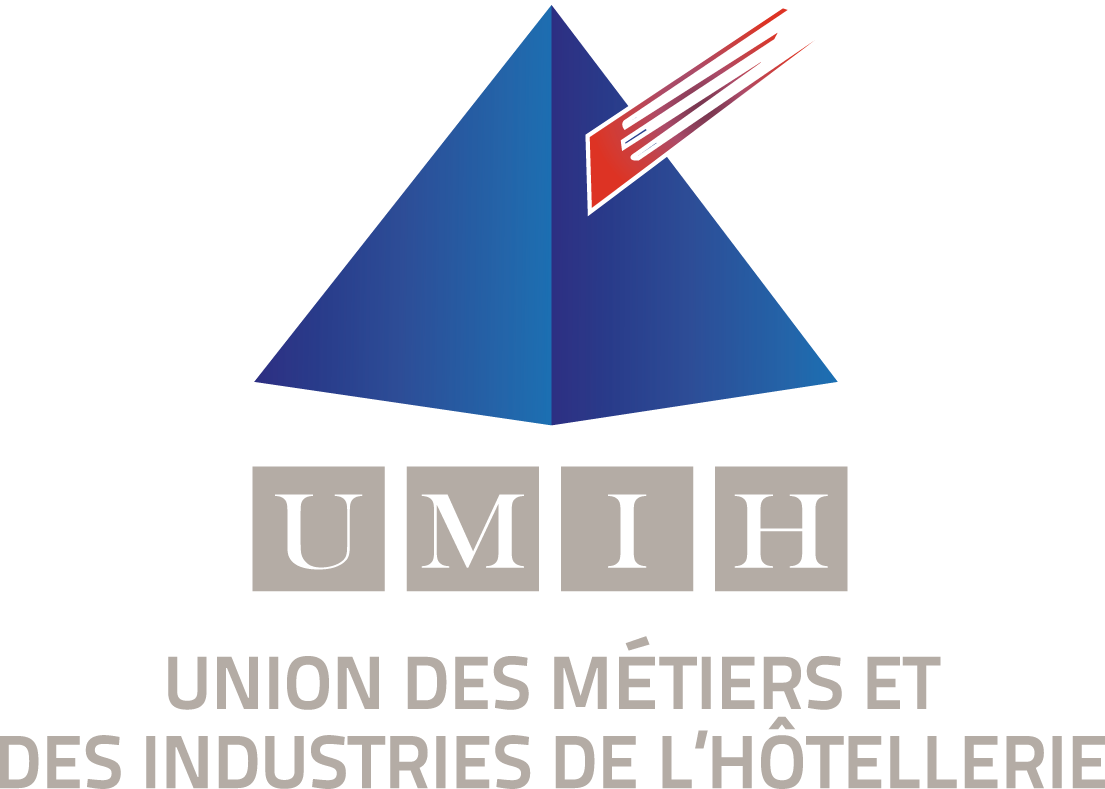 AIDES ENERGIES 2023 RECAPITULATIF  (avec liens cliquables)
Version du 12/01/23
Quelle puissance de compteur ?
Aides accordées
Vous êtes
Démarches
BOUCLIER TARIFAIRE / Directement sur la facture
= Limite les hausses gaz  & électricité à 15% en 2023
≤ 36 KvA
UNE TPE 
<10 salariés et <de 2M€ de CA
Envoyer une attestation sur l’honneur avant le 31.03.2023 pour les contrats signés avant le 28.02.2023. Pour les contrats signés après cette date à envoyer sous 1 mois suivant la signature du contrat.
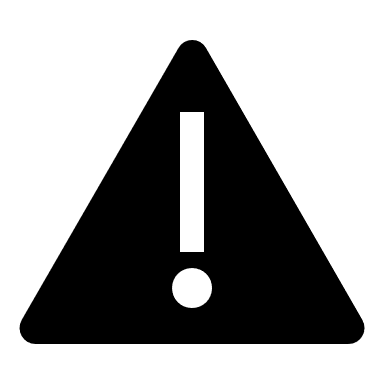 Pas d’amortisseur, pas de tarif garanti
AMORTISSEUR ELECTRICITE / Directement sur la facture
= prise en charge par l’Etat sur 50% des volumes énergies consommés, une part de la hausse du prix énergie. Cela revient à environ une baisse de 20% de la facture. Prix payé ne peut être inférieur à 0,18€/kWh ou 180€/MWh).
Envoyer une attestation sur l’honneur avant le 31.03.2023 pour les contrats signés avant le 28.02.2023. Pour les contrats signés après cette date à envoyer sous 1 mois suivant la signature du contrat
Il ne faut pas être en sauvegarde, redressement judiciaire ou liquidation judiciaire & ne pas avoir de dette fiscale ou sociale impayée au 31 décembre 2021
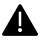 UNE TPE

 <10 salariés et
 <de 2M€ de CA
Simulateur
> 36 KvA
TARIF MOYEN GARANTI ELECTRICITE A 280€/MHW
= modification du tarif contractuel avec le fournisseur électricité pour passer sur l’année 2023 à un tarif moyen annuel sur les tarifs été/hiver/heure creuse/heure pleine.
Envoyer une attestation sur l’honneur 
(la même que l’amortisseur)
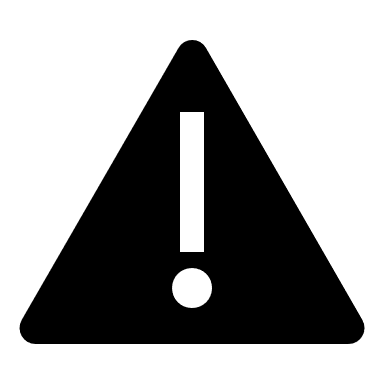 Pas de bouclier
 tarifaire
Applicable aux contrats conclus ou renouvelés au second semestre 2022.
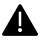 GUICHET D’AIDE AU PAIEMENT (ELECTRICITE & GAZ)  Somme versée à l’exploitant
= aide jusqu’à 4M€ si les dépenses d’énergie sur la période en cours, après prise en compte de l’amortisseur, si les dépenses atteignent 3% du CA 2021 et hausse de 50% de la facture
Dépôt de la demande sur le site des impôts : Aide - Gaz / Electricité | impots.gouv.fr
Simulateur
1/3
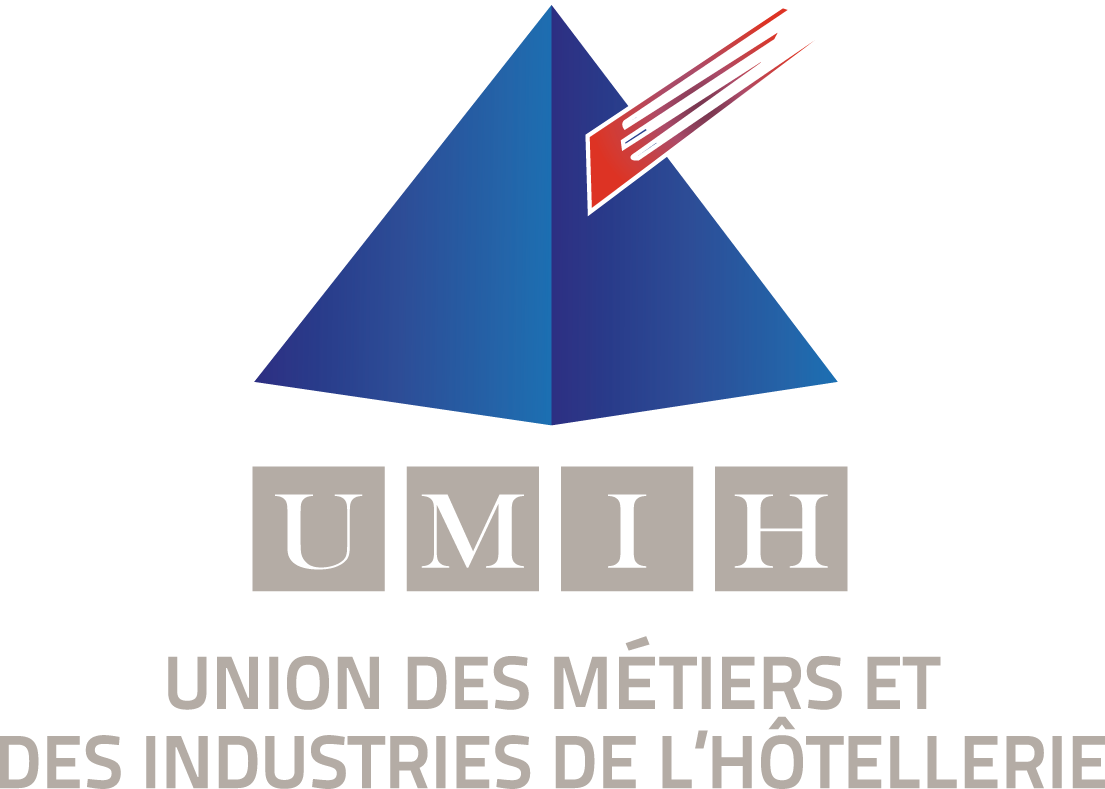 AIDES ENERGIES 2023 RECAPITULATIF  (avec liens cliquables)
Version du 12/01/23
Quelle puissance de compteur ?
Aides accordées
Démarches
Vous êtes
Envoyer une attestation sur l’honneur avant le 31.03.2023 pour les contrats signés avant le 28.02.2023. Pour les contrats signés après cette date à envoyer sous 1 mois suivant la signature du contrat.
AMORTISSEUR ELECTRICITE / Directement sur la facture
= prise en charge par l’Etat sur 50% des volumes énergies consommés, une part de la hausse du prix énergie. Cela revient à environ une baisse de 20% de la facture. Prix payé ne peut être inférieur à 0,18€/kWh ou 180€/MWh).
Il ne faut pas être en sauvegarde, redressement judiciaire ou liquidation judiciaire & ne pas avoir de dette fiscale ou sociale impayée au 31 décembre 2021
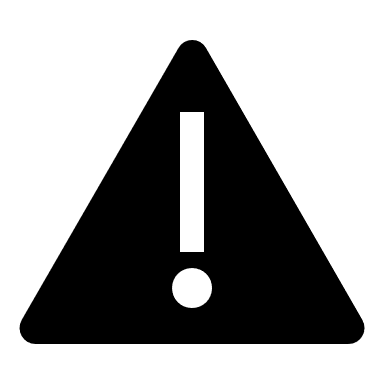 Simulateur
UNE PME 
<250 salariés et 
<de 50M€ de CA
N/A
GUICHET D’AIDE AU PAIEMENT (ELECTRICITE & GAZ)  Somme versée à l’exploitant
= aide jusqu’à 4M€ si les dépenses d’énergie sur la période en cours, après prise en compte de l’amortisseur, si les dépenses atteignent 3% du CA 2021 et hausse de 50% de la facture
Dépôt de la demande sur le site des impôts : Aide - Gaz / Electricité | impots.gouv.fr
Simulateur
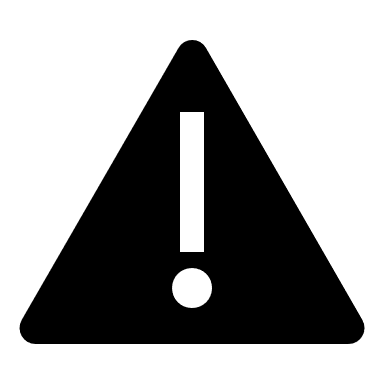 Pas de bouclier, pas de tarif garanti.
2/3
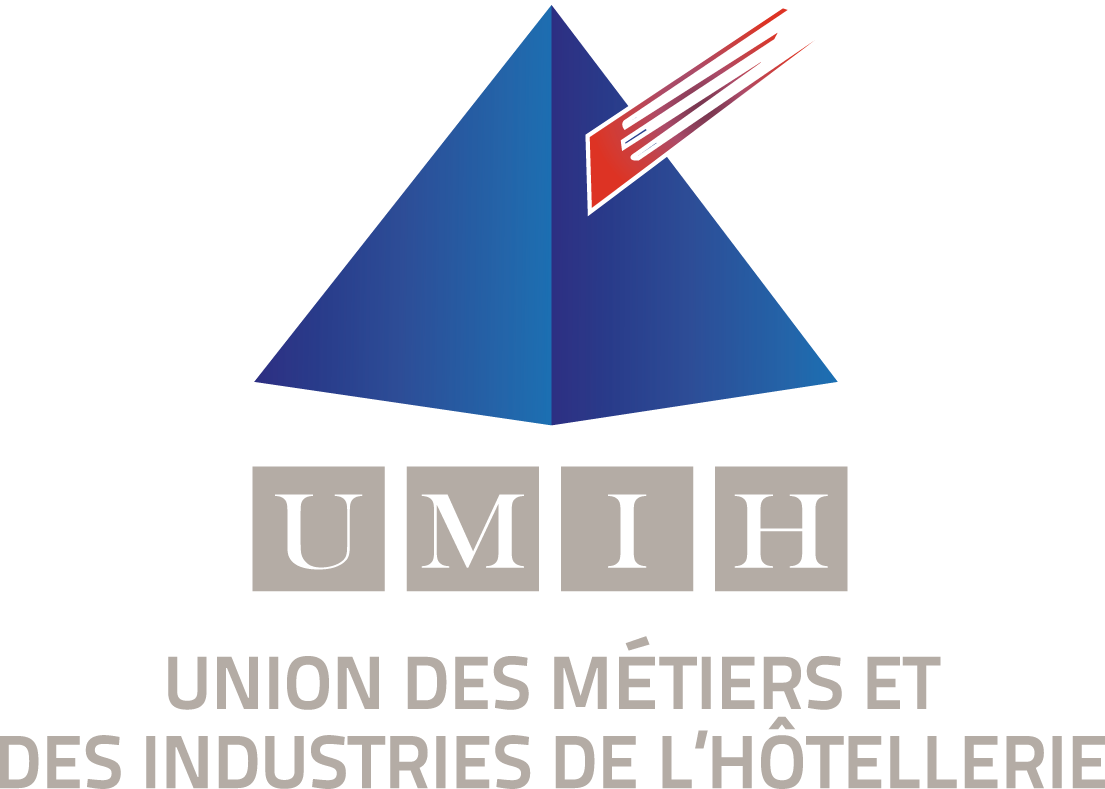 AIDES ENERGIES 2023 RECAPITULATIF (avec liens cliquables)
Version du 12/01/23
Démarches
Quelle puissance de compteur ?
Vous êtes
Aides accordées
GUICHET D’AIDE AU PAIEMENT (ELECTRICITE & GAZ) Somme versée à l’exploitant
= aide jusqu’à 4M€ si les dépenses d’énergie sur la période en cours, si les dépenses atteignent 3% du CA 2021 et hausse de 50% de la facture
Dépôt de la demande sur le site des impôts : Aide - Gaz / Electricité | impots.gouv.fr
ETI 
GRANDES ENTREPRISES
N/A
Simulateur
Dépôt de la demande sur le site des impôts : Aide - Gaz / Electricité | impots.gouv.fr
GUICHET D’AIDE AU PAIEMENT (ELECTRICITE & GAZ) RENFORCEE . 
Somme versée à l’exploitant

= aide jusqu’à 50 M€ si les dépenses d’énergie sur la période en cours, si les dépenses atteignent 3% du CA 2021 ou des dépenses d’énergie du 1er semestre 2022 représentant plus de 6 % du chiffre d’affaires du premier semestre 2022et hausse de 50% de la facture.
ETI 
GRANDES ENTREPRISES
 ENERGO INTENSIVES
N/A
Il faut avoir un excédent brut d’exploitation soit négatif, soit en baisse de 40 % sur la période.
Simulateur
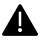 CONTACTS UTILES : 
DGFIP : par mail dans son espace impôts/0806 000 245
Conseil départemental sortie de crise  : annuaire des conseillers à la sortie de crise
3/3